Кондрат Емельян Филаретович
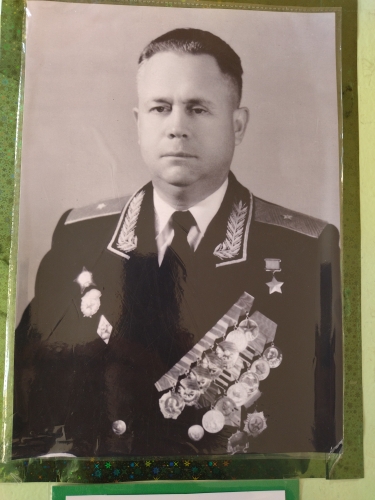 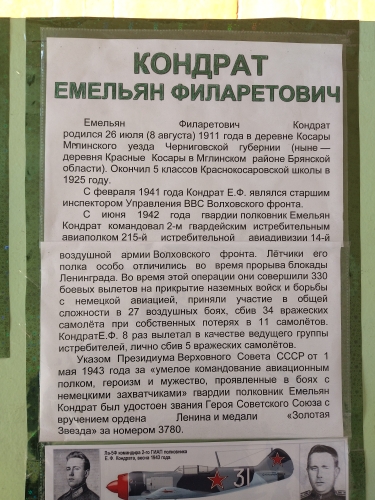 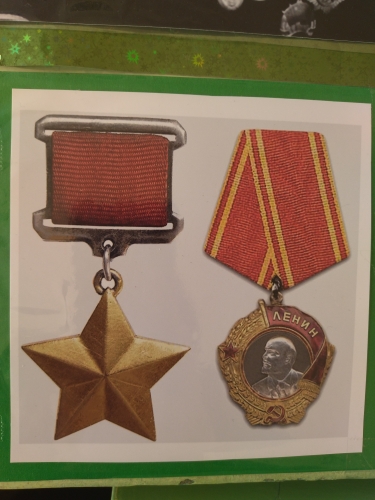 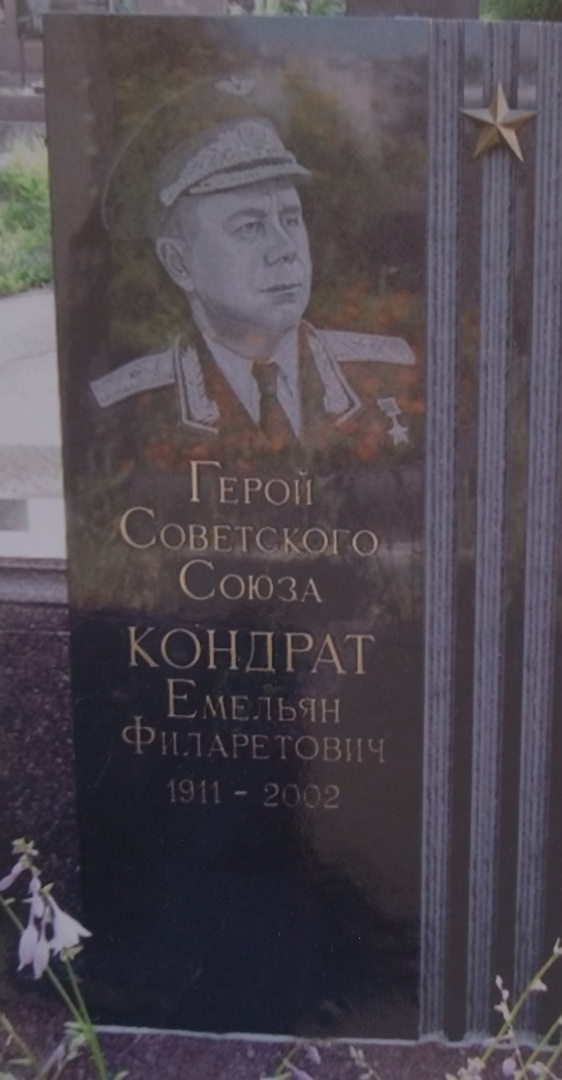 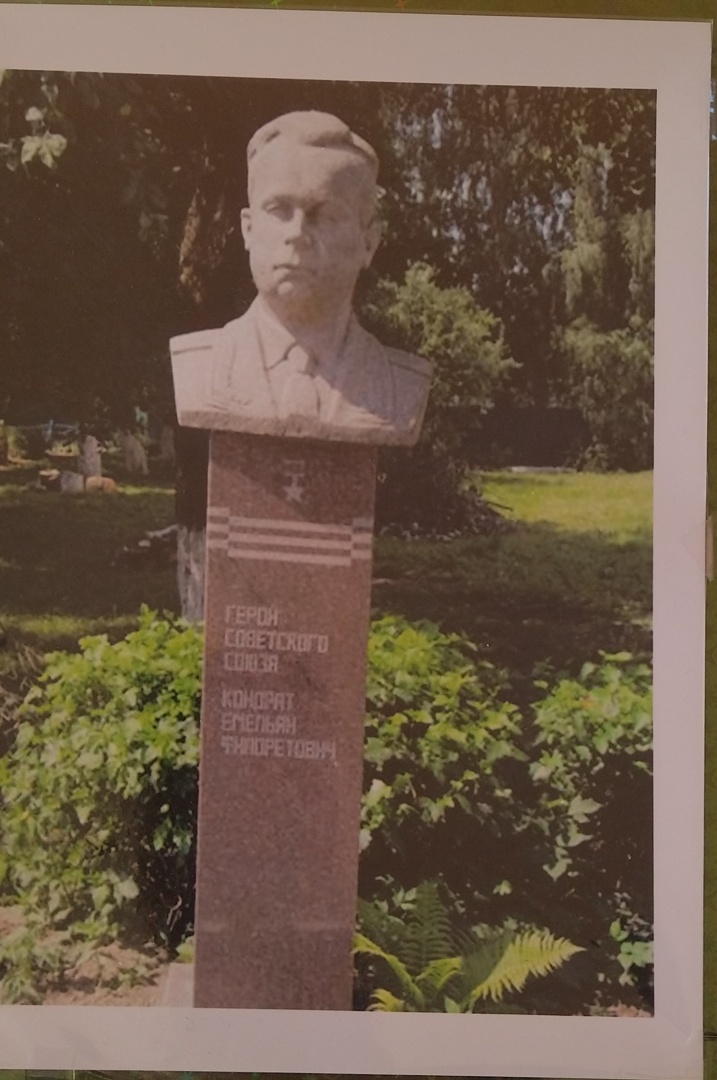 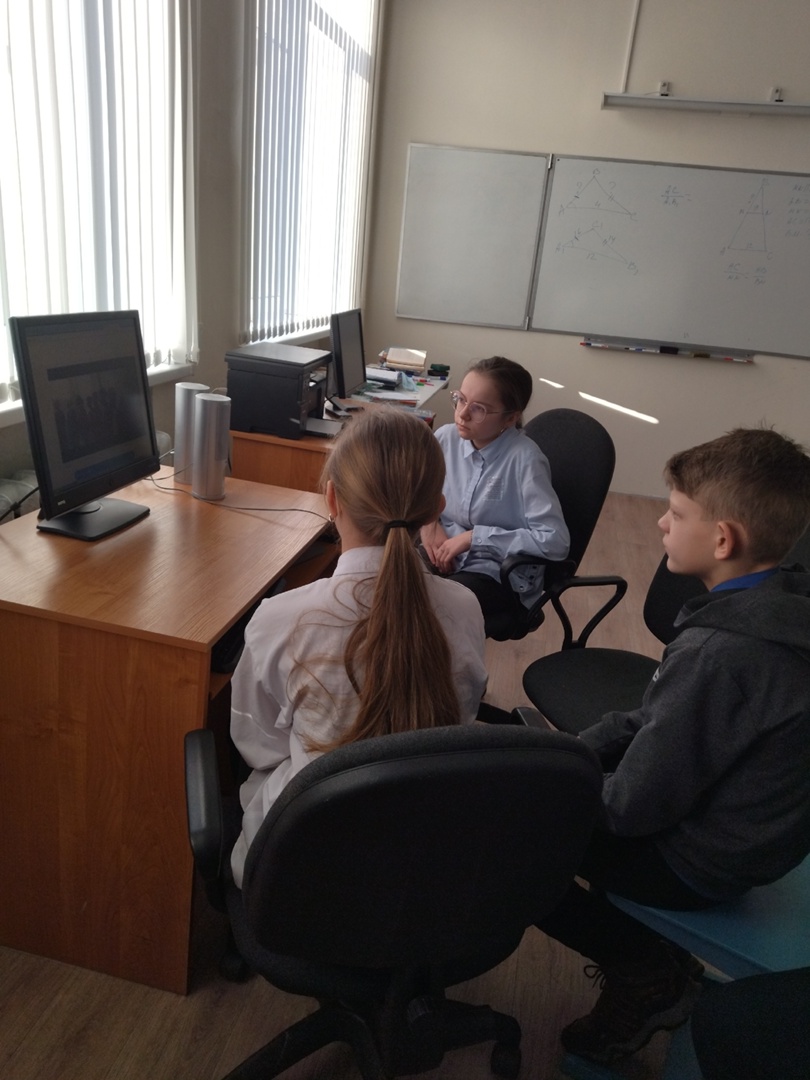 Работаем над презентацией
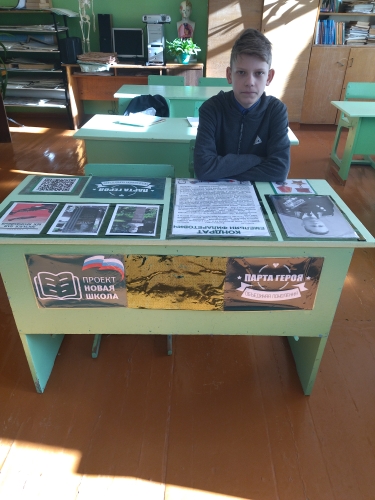